ДИГИТАЛНИ ХЕРБАРИЈУМ НАШЕГ ЗАВИЧАЈА
КРСТИЋ АНДРЕА
ОШ ”ВОЖД КАРАЂОРЂЕ” АЛЕКСИНАЦ
НАРОДНИ НАЗИВ: ЉУБИЧИЦА
ФАМИЛИЈА  ЉУБИЧИЦA
СТАНИШТЕ: ПОРЕД ШУМЕ
ДАТУМ ФОТОГРАФИСАЊА: АПРИЛ 2021. године
МЕСТО: ГЛОГОВИЦА
УЧЕНИК: АНДРЕА КРСТИЋ 7-2
ОШ “ВОЖД КАРАЂОРЂЕ” АЛЕКСИНАЦ
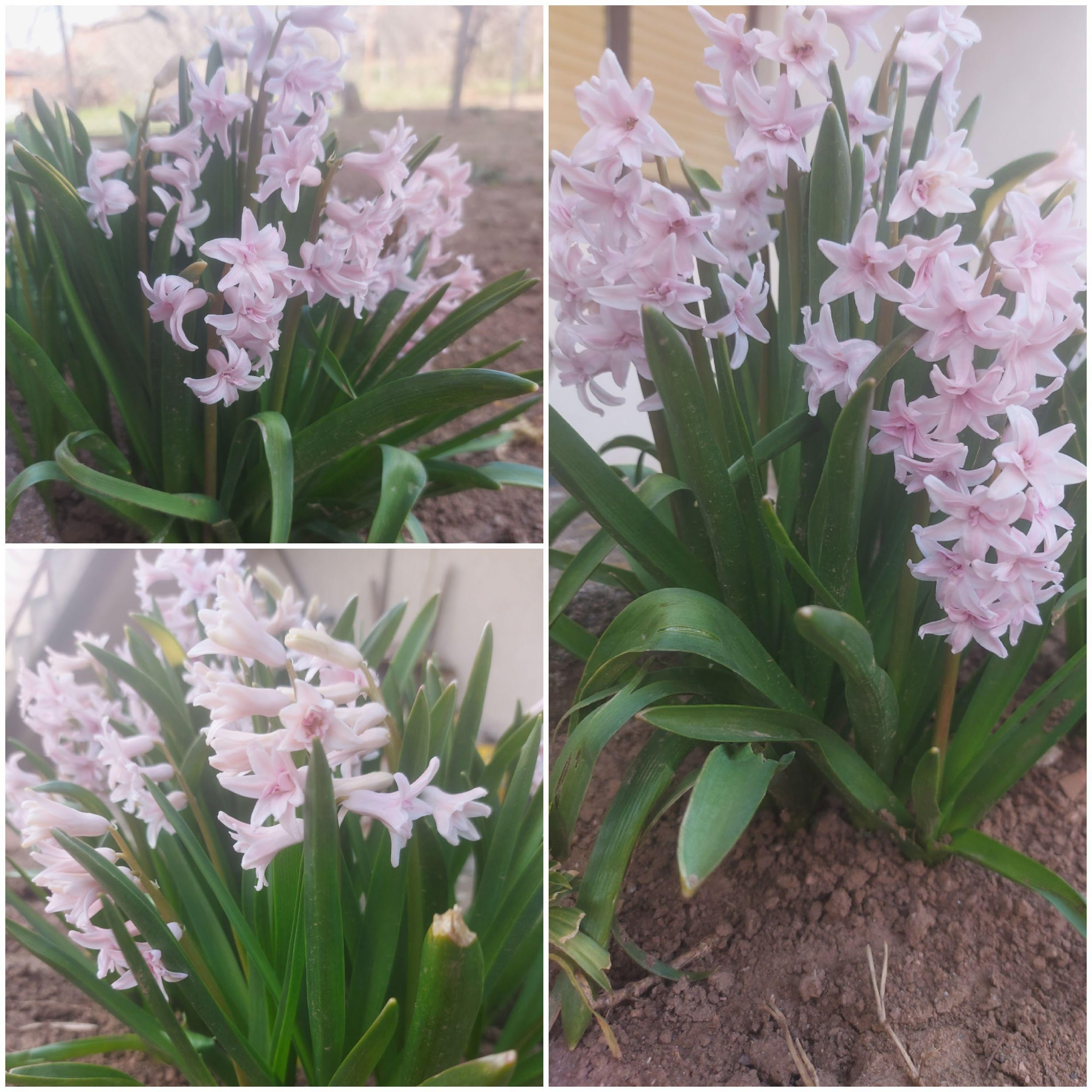 НАРОДНИ НАЗИВ: ЗУМБУЛ
ФАМИЛИЈА ЗУМБУЛА
СТАНИШТЕ: ДВОРИШТЕ
ДАТУМ ФОТОГРАФИСАЊА: МАЈ 2021. године
МЕСТО: АЛЕКСИНАЦ
УЧЕНИК: АНДРЕА КРСТИЋ 7-2
ОШ “ВОЖД КАРАЂОРЂЕ” АЛЕКСИНАЦ
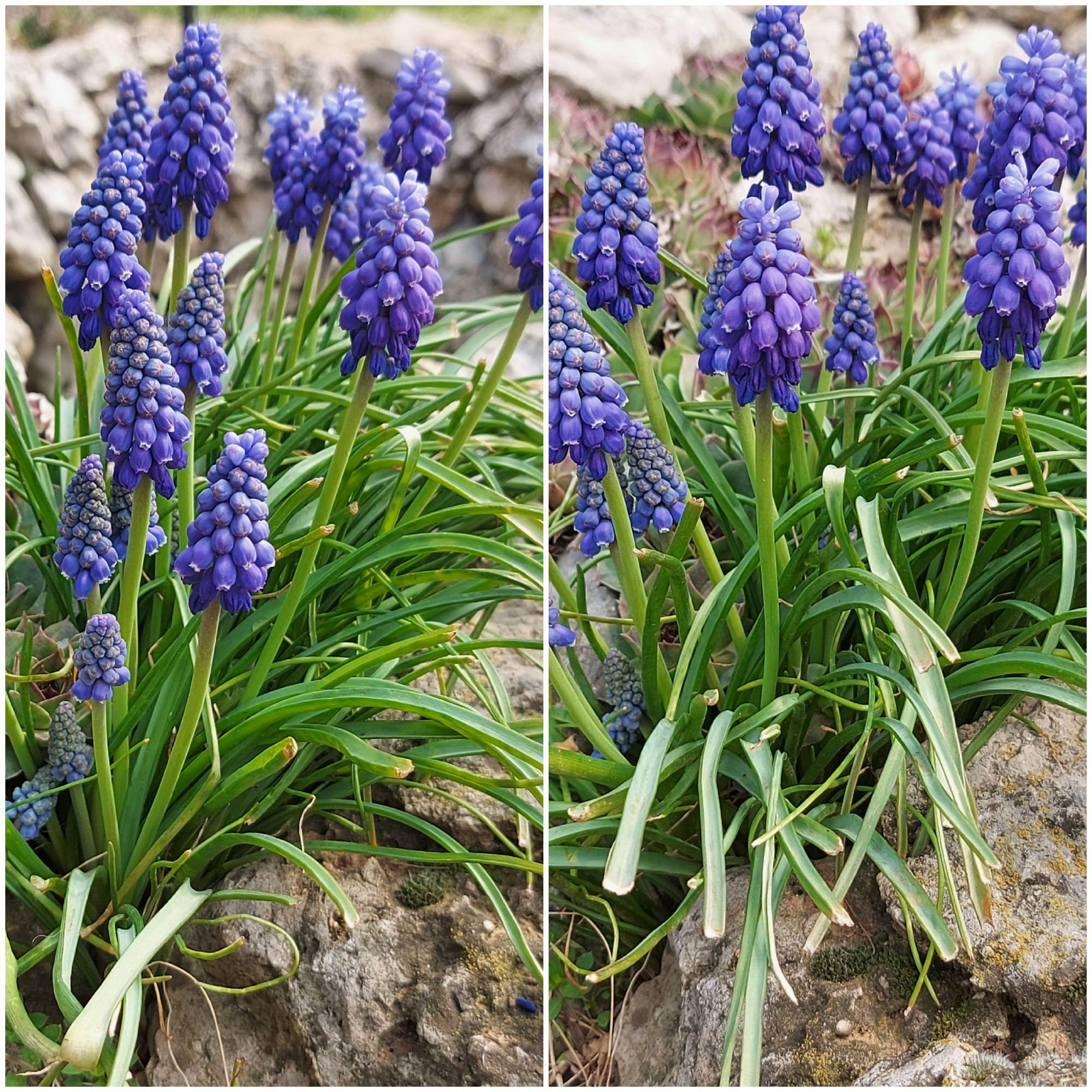 НАРОДНИ НАЗИВ: ПРЕСЛИЧИЦА
ФАМИЛИЈА ЗУМБУЛА
СТАНИШТЕ: ЛИВАДА
ДАТУМ ФОТОГРАФИСАЊА: МАЈ 2021. године
МЕСТО: ГЛОГОВИЦА
УЧЕНИК: АНДРЕА КРСТИЋ 7-2
ОШ “ВОЖД КАРАЂОРЂЕ” АЛЕКСИНАЦ
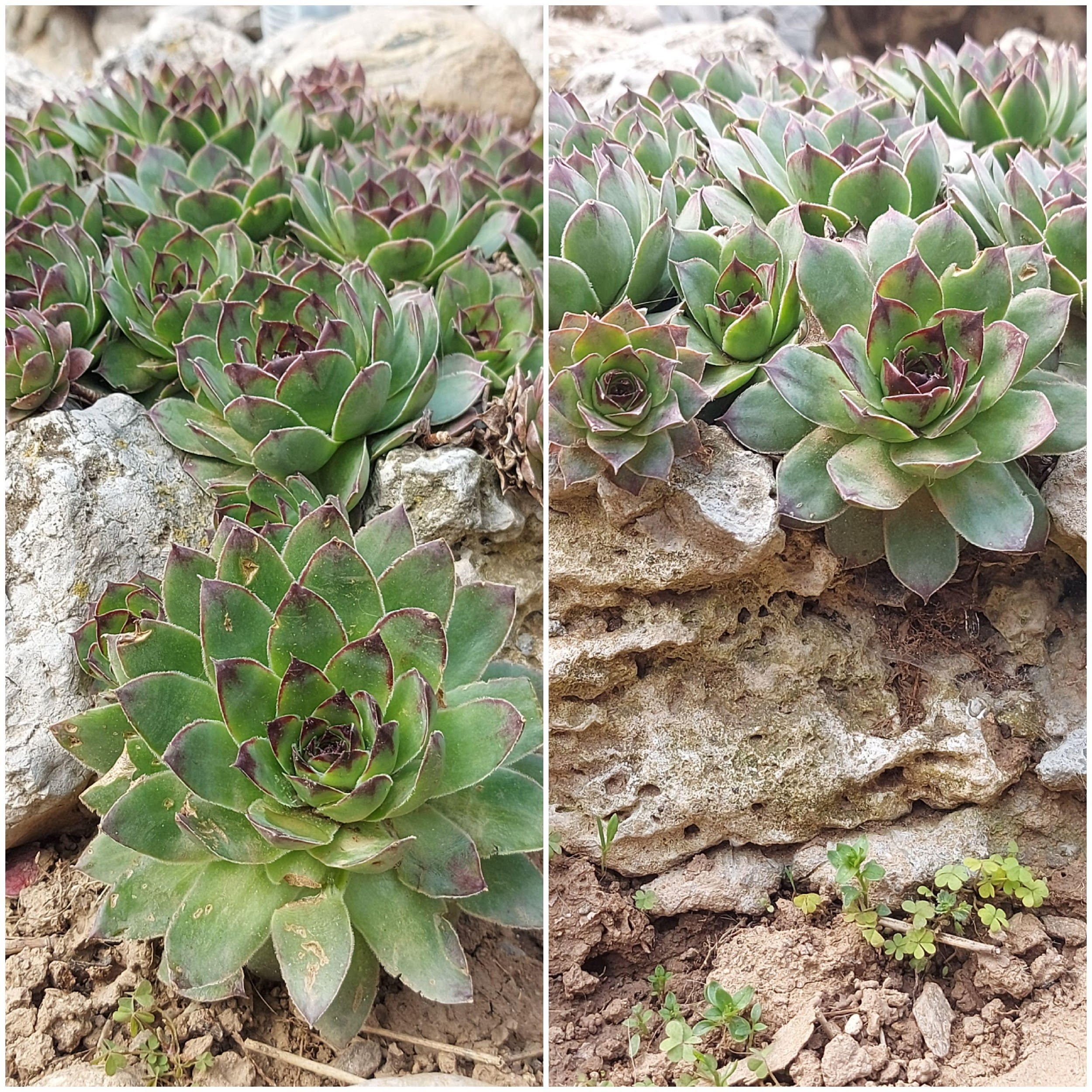 НАРОДНИ НАЗИВ: ЧУВАРКУЋА
ФАМИЛИЈА ЖЕДЊАКА
СТАНИШТЕ: КАМЕНЕ  ОГРАДЕ
ДАТУМ ФОТОГРАФИСАЊА: МАЈ 2021. године
МЕСТО: АЛЕКСИНАЦ
УЧЕНИК: АНДРЕА КРСТИЋ 7-2
ОШ “ВОЖД КАРАЂОРЂЕ” АЛЕКСИНАЦ
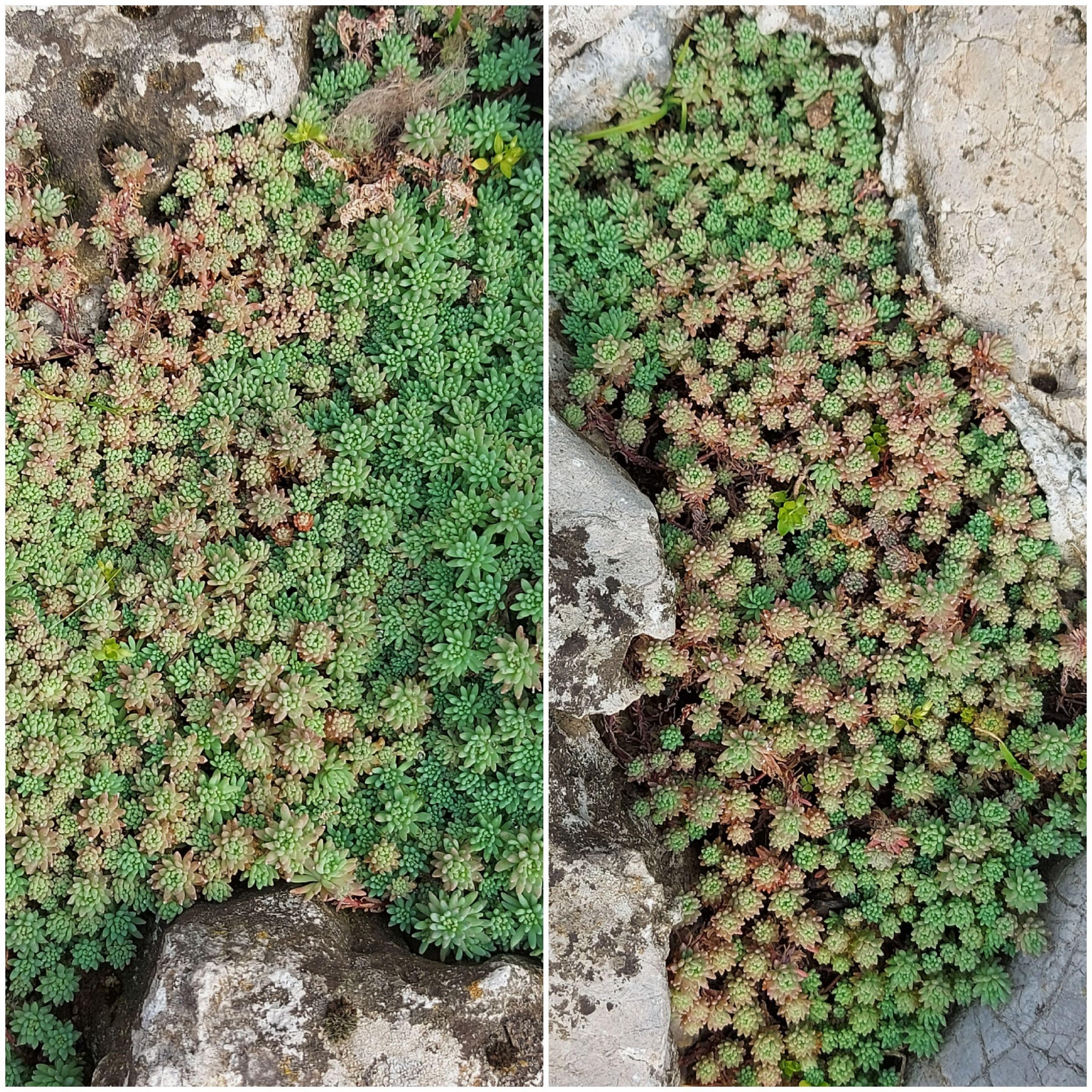 НАРОДНИ НАЗИВ: ЖЕДЊАК
ФАМИЛИЈА ЖЕДЊАКА
СТАНИШТЕ: КАМЕНИТА ОСУНЧАНА МЕСТА
ДАТУМ ФОТОГРАФИСАЊА: МАЈ 2021. године
МЕСТО: АЛЕКСИНАЦ
УЧЕНИК: АНДРЕА КРСТИЋ 7-2
ОШ “ВОЖД КАРАЂОРЂЕ” АЛЕКСИНАЦ
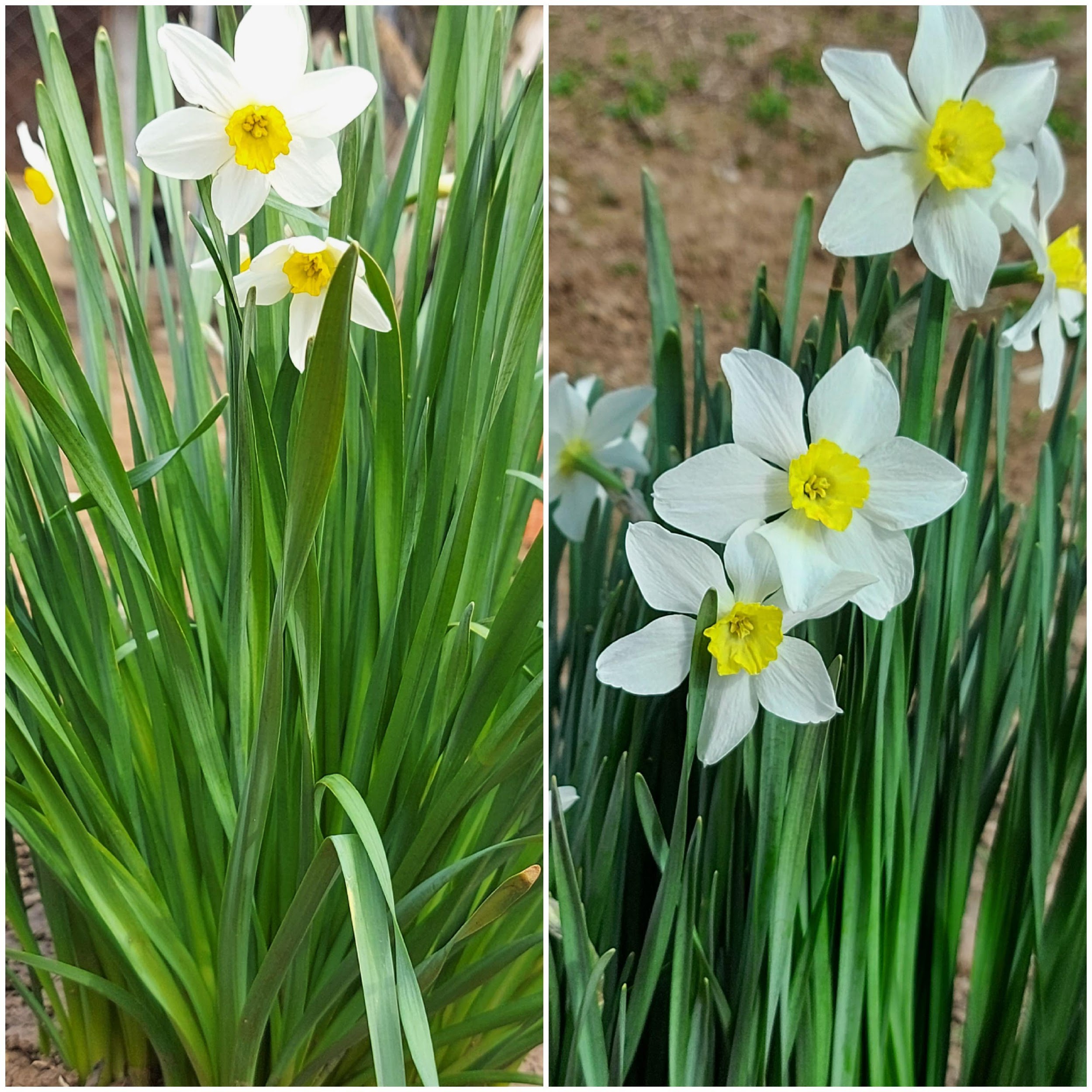 НАРОДНИ НАЗИВ: НАРЦИС
ФАМИЛИЈА НАРЦИСА
СТАНИШТЕ: ДВОРИШТА
ДАТУМ ФОТОГРАФИСАЊА: МАЈ 2021. године
МЕСТО: АЛЕКСИНАЦ
УЧЕНИК: АНДРЕА КРСТИЋ 7-2
ОШ “ВОЖД КАРАЂОРЂЕ” АЛЕКСИНАЦ
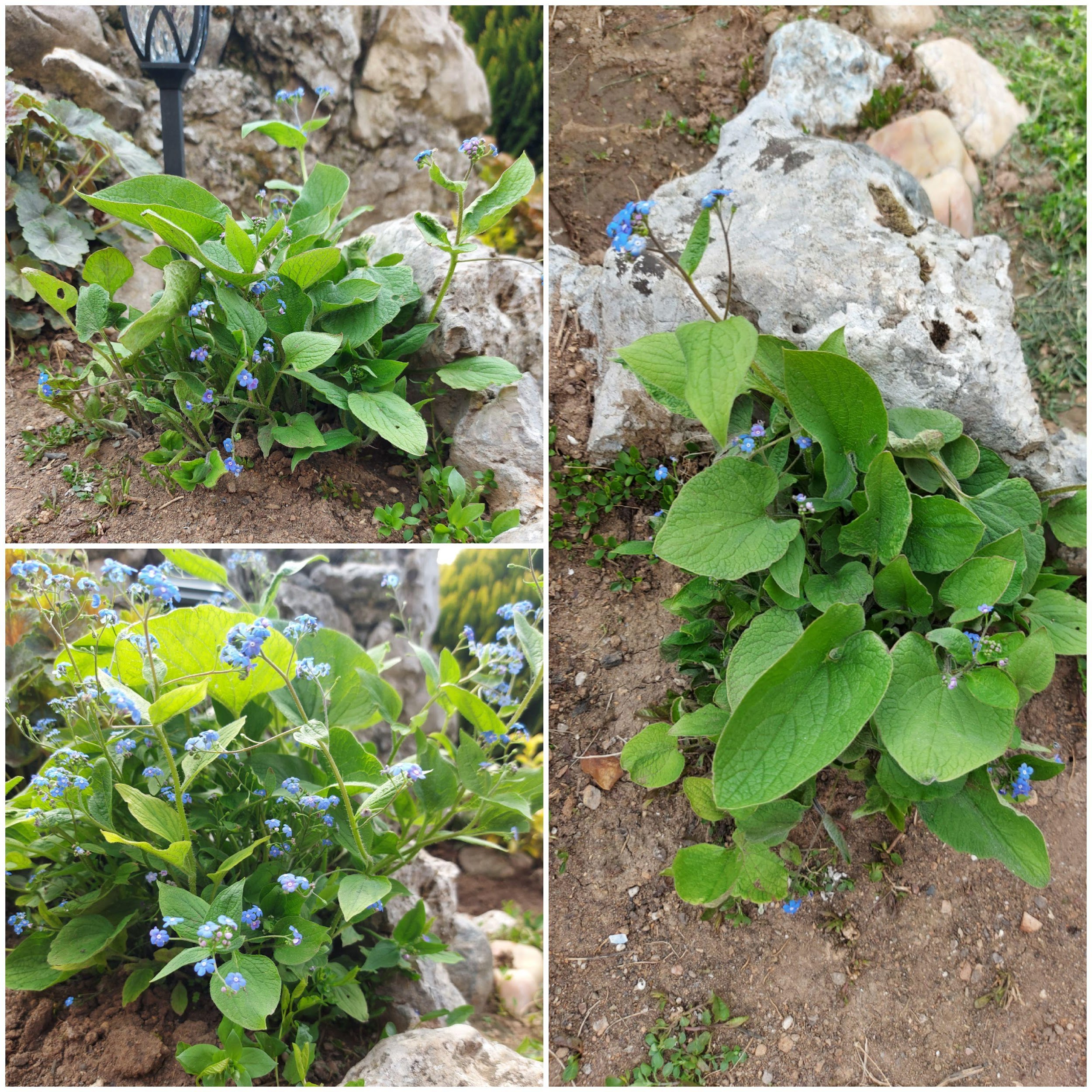 НАРОДНИ НАЗИВ: ПОТОЧАРКА
ФАМИЛИЈА КУПУСА
СТАНИШТЕ: ПОРЕД ВОДЕ
ДАТУМ ФОТОГРАФИСАЊА: МАЈ 2021. године
МЕСТО: ГЛОГОВИЦА
УЧЕНИК: АНДРЕА КРСТИЋ 7-2
ОШ “ВОЖД КАРАЂОРЂЕ” АЛЕКСИНАЦ
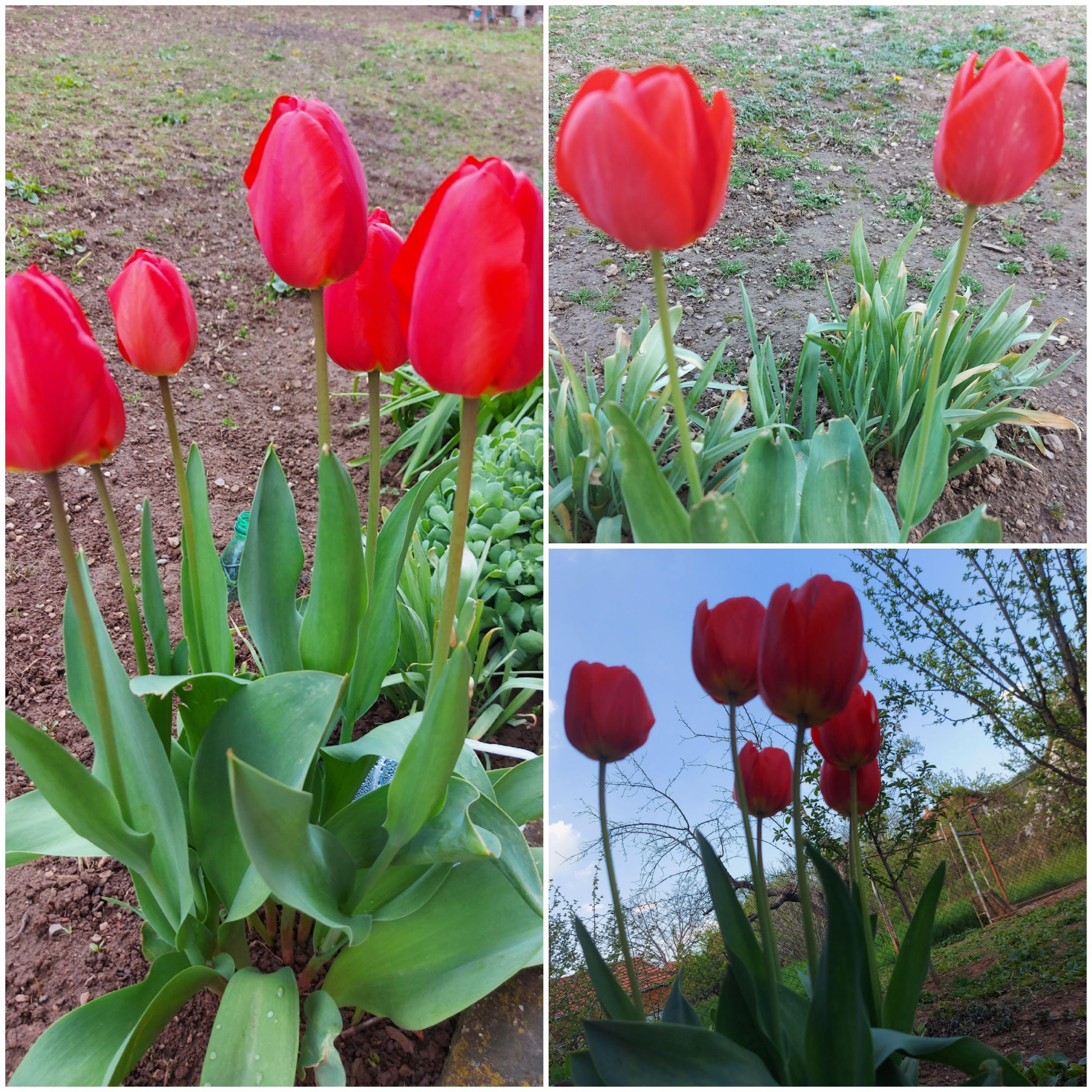 НАРОДНИ НАЗИВ: ЛАЛА
ФАМИЛИЈА ЉИЉАНА
СТАНИШТЕ: ДВОРИШТА
ДАТУМ ФОТОГРАФИСАЊА: МАЈ 2021. године
МЕСТО: АЛЕКСИНАЦ
УЧЕНИК: АНДРЕА КРСТИЋ 7-2
ОШ “ВОЖД КАРАЂОРЂЕ” АЛЕКСИНАЦ
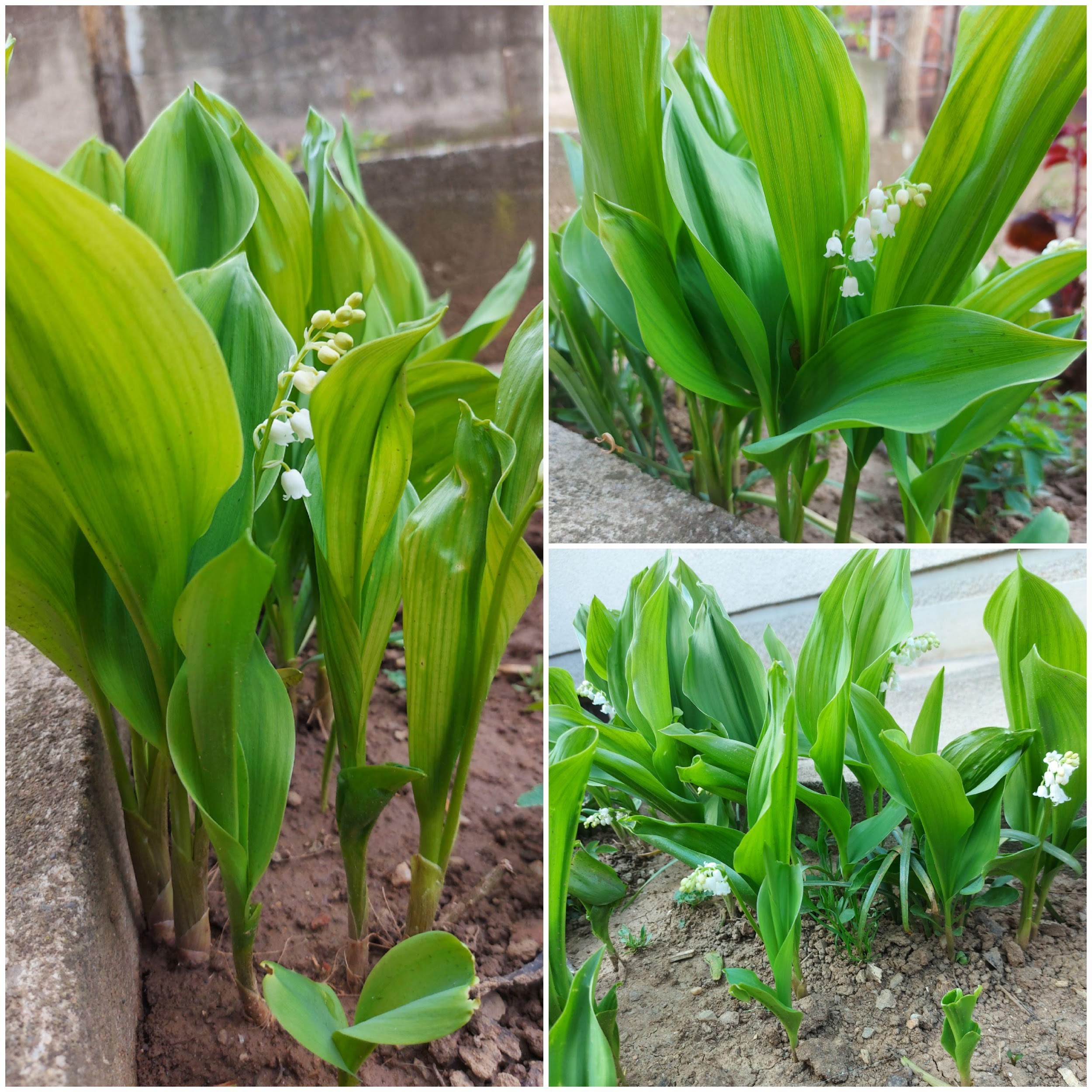 НАРОДНИ НАЗИВ: ЂУРЂЕВАК
ФАМИЛИЈА ЂУРЂЕВКА
СТАНИШТЕ: ШУМА
ДАТУМ ФОТОГРАФИСАЊА: АПРИЛ 2021. године
МЕСТО: ГЛОГОВИЦА
УЧЕНИК: АНДРЕА КРСТИЋ 7-2
ОШ “ВОЖД КАРАЂОРЂЕ” АЛЕКСИНАЦ
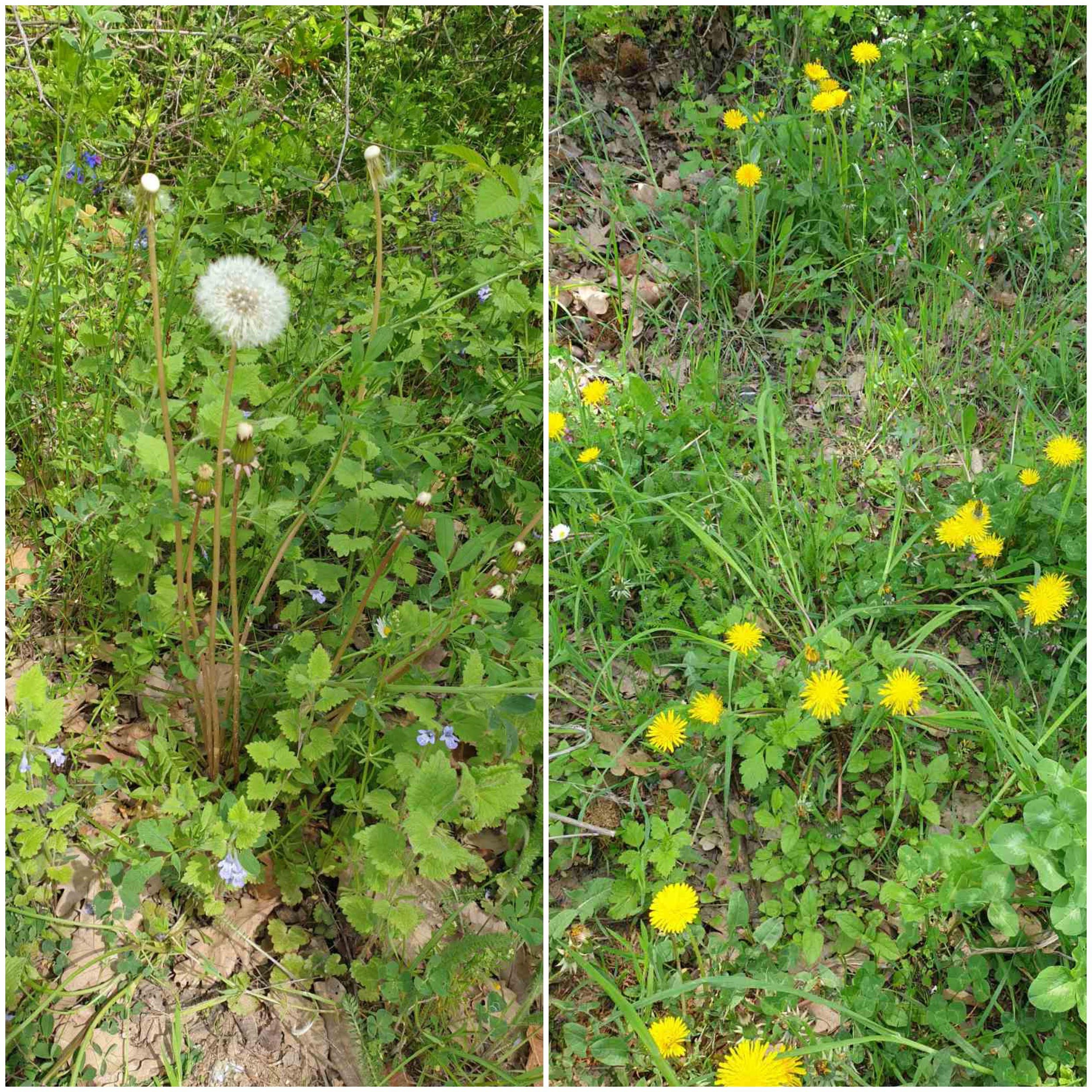 НАРОДНИ НАЗИВ: МАСЛАЧАК
ФАМИЛИЈА  ГЛАВОЧИКА
СТАНИШТЕ: ЛИВАДА
ДАТУМ ФОТОГРАФИСАЊА: МАЈ 2021. године
МЕСТО: ГЛОГОВИЦА
УЧЕНИК: АНДРЕА КРСТИЋ 7-2
ОШ “ВОЖД КАРАЂОРЂЕ” АЛЕКСИНАЦ
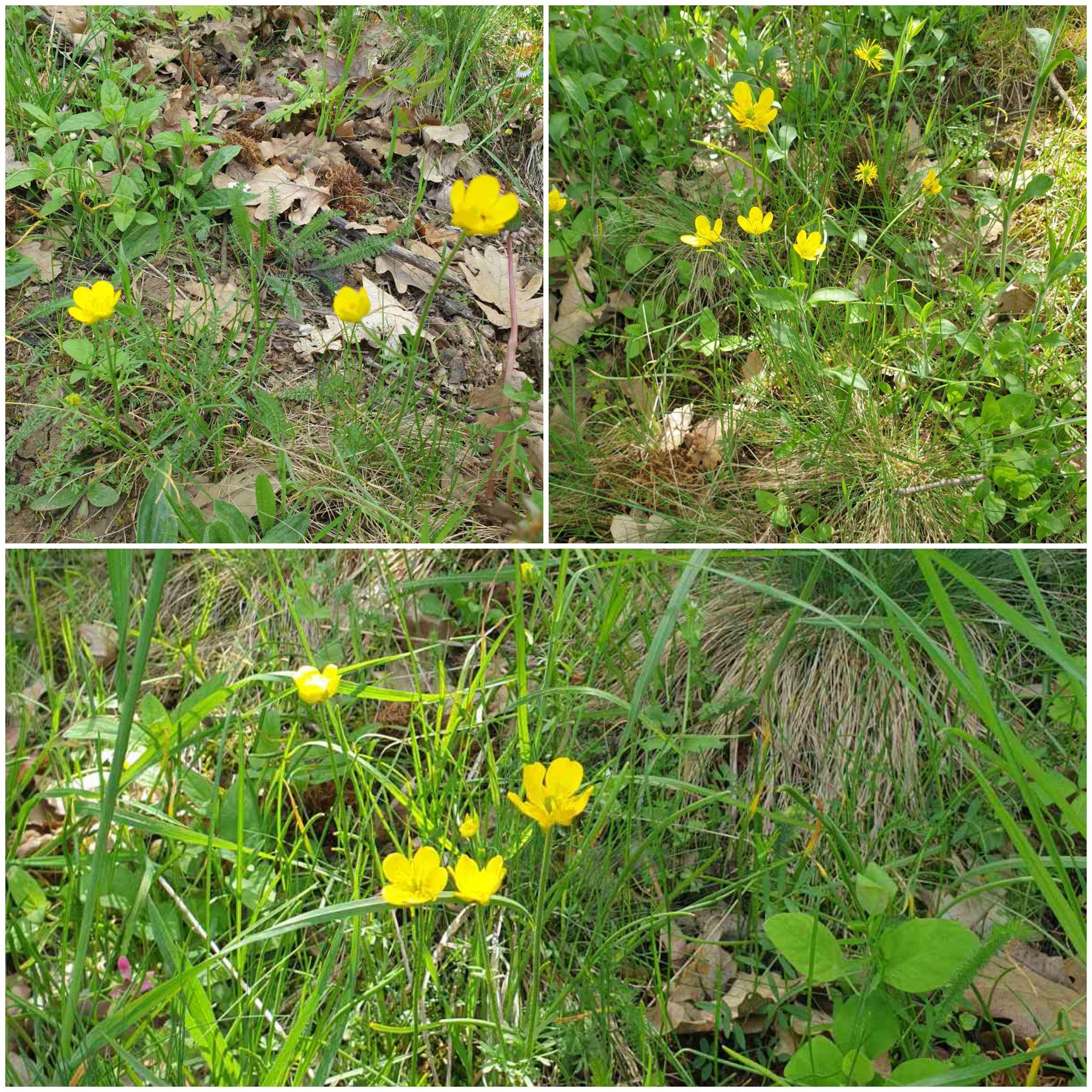 НАРОДНИ НАЗИВ: ЉУТИЋ
ФАМИЛИЈА  ЉУТИЋА
СТАНИШТЕ: ЛИВАДА
ДАТУМ ФОТОГРАФИСАЊА: МАЈ 2021. године
МЕСТО: ГЛОГОВИЦА
УЧЕНИК: АНДРЕА КРСТИЋ 7-2
ОШ “ВОЖД КАРАЂОРЂЕ” АЛЕКСИНАЦ
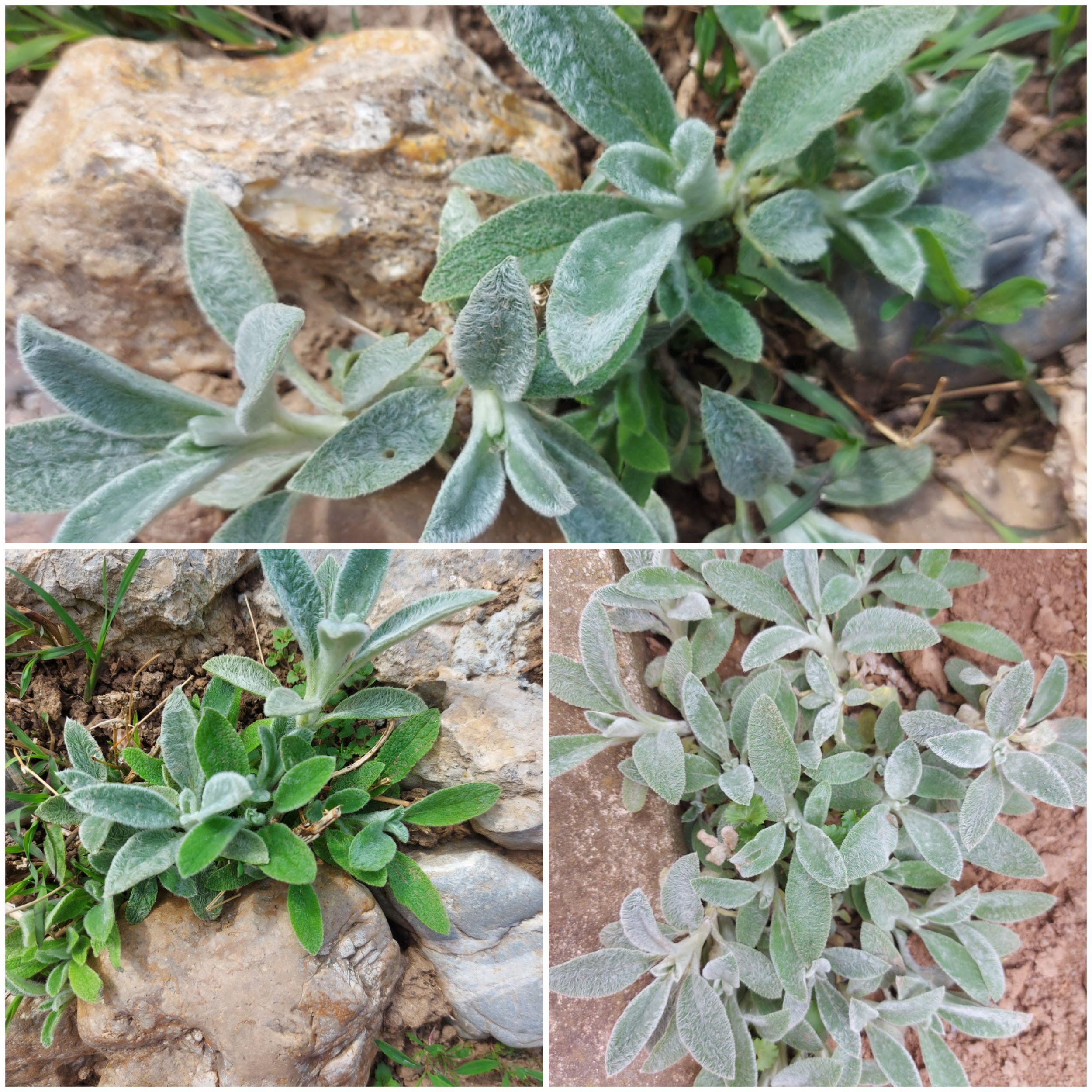 НАРОДНИ НАЗИВ: ЖАЛФИЈА
ФАМИЛИЈА УСНАТИЦА
СТАНИШТЕ: КАМЕНИТА МЕСТА
ДАТУМ ФОТОГРАФИСАЊА: АПРИЛ 2021. године
МЕСТО: АЛЕКСИНАЦ
УЧЕНИК: АНДРЕА КРСТИЋ 7-2
ОШ “ВОЖД КАРАЂОРЂЕ” АЛЕКСИНАЦ
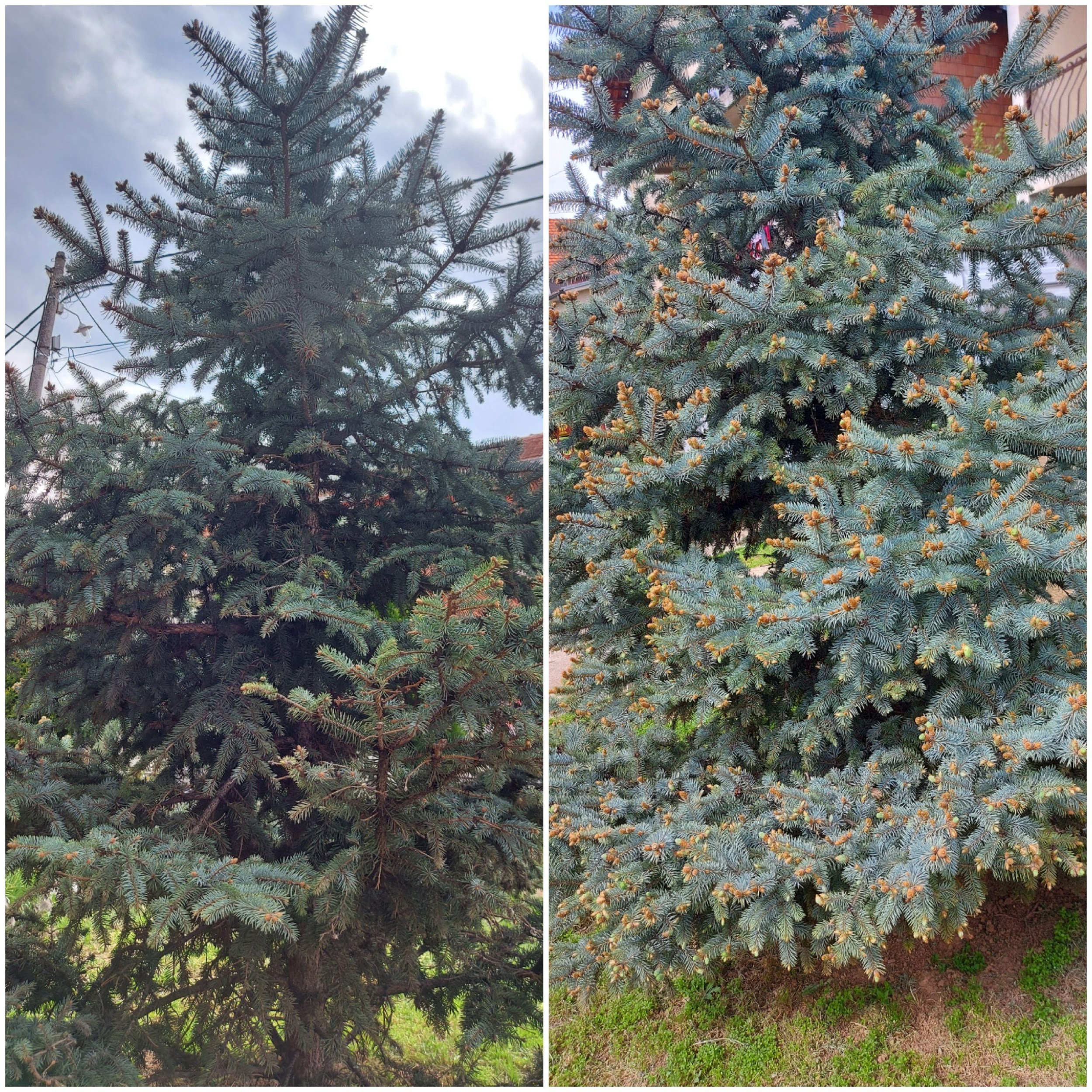 НАРОДНИ НАЗИВ: ЈЕЛА
ФАМИЛИЈА  БОРОВА
СТАНИШТЕ: ПАРК
ДАТУМ ФОТОГРАФИСАЊА: МАЈ 2021. године
МЕСТО: АЛЕКСИНАЦ
УЧЕНИК: АНДРЕА КРСТИЋ 7-2
ОШ “ВОЖД КАРАЂОРЂЕ” АЛЕКСИНАЦ
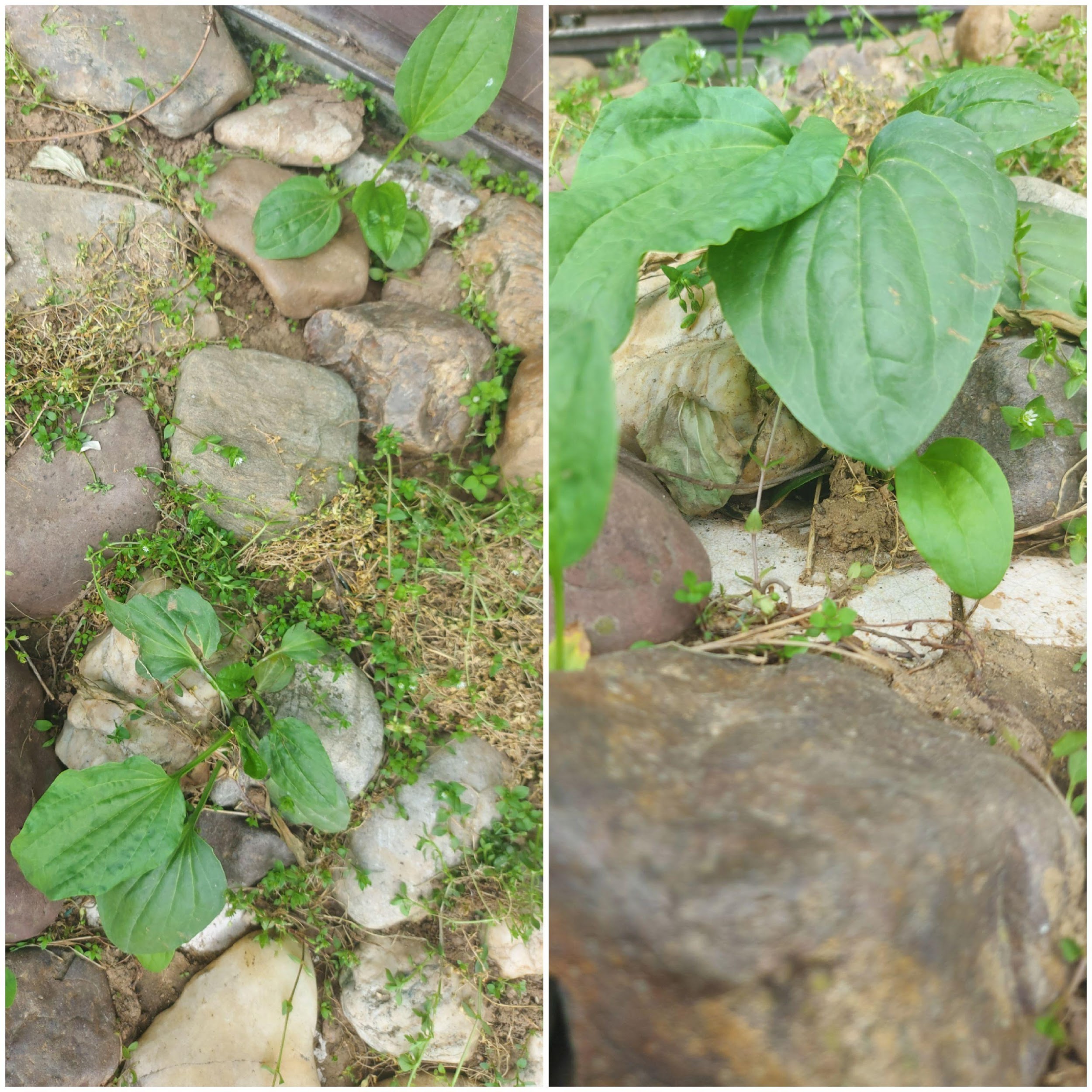 НАРОДНИ НАЗИВ: БОКВИЦА
ФАМИЛИЈА БОКВИЦА
СТАНИШТЕ: ПОРЕД ПУТА
ДАТУМ ФОТОГРАФИСАЊА: МАЈ 2021. године
МЕСТО: ГЛОГОВИЦА
УЧЕНИК: АНДРЕА КРСТИЋ 7-2
ОШ “ВОЖД КАРАЂОРЂЕ” АЛЕКСИНАЦ
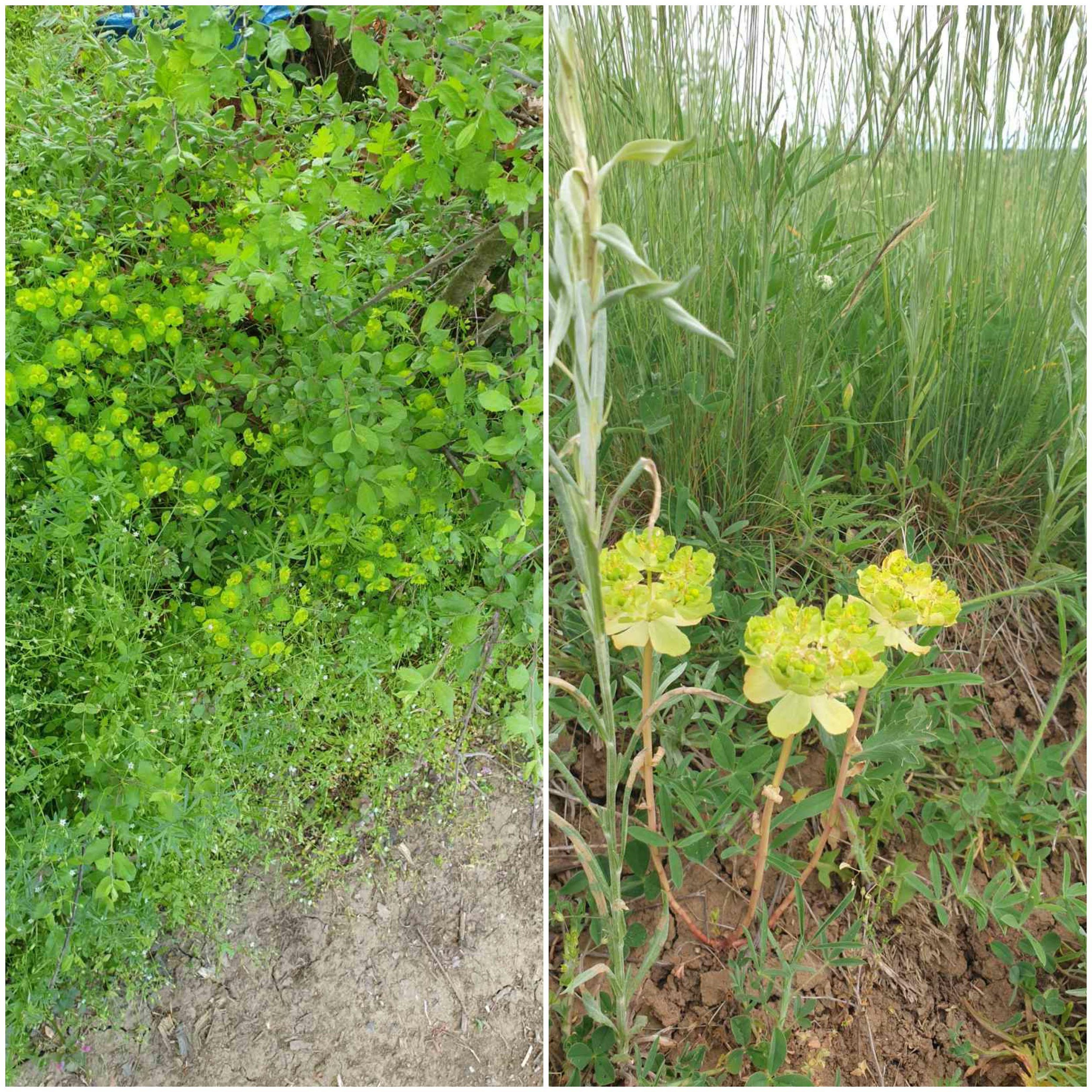 НАРОДНИ НАЗИВ: СУНЦОГЛЕД
ФАМИЛИЈА МЛЕЧИКА
СТАНИШТЕ: ЛИВАДА
ДАТУМ ФОТОГРАФИСАЊА: МАЈ 2021. године
МЕСТО: ГЛОГОВИЦА
УЧЕНИК: АНДРЕА КРСТИЋ 7-2
ОШ “ВОЖД КАРАЂОРЂЕ” АЛЕКСИНАЦ
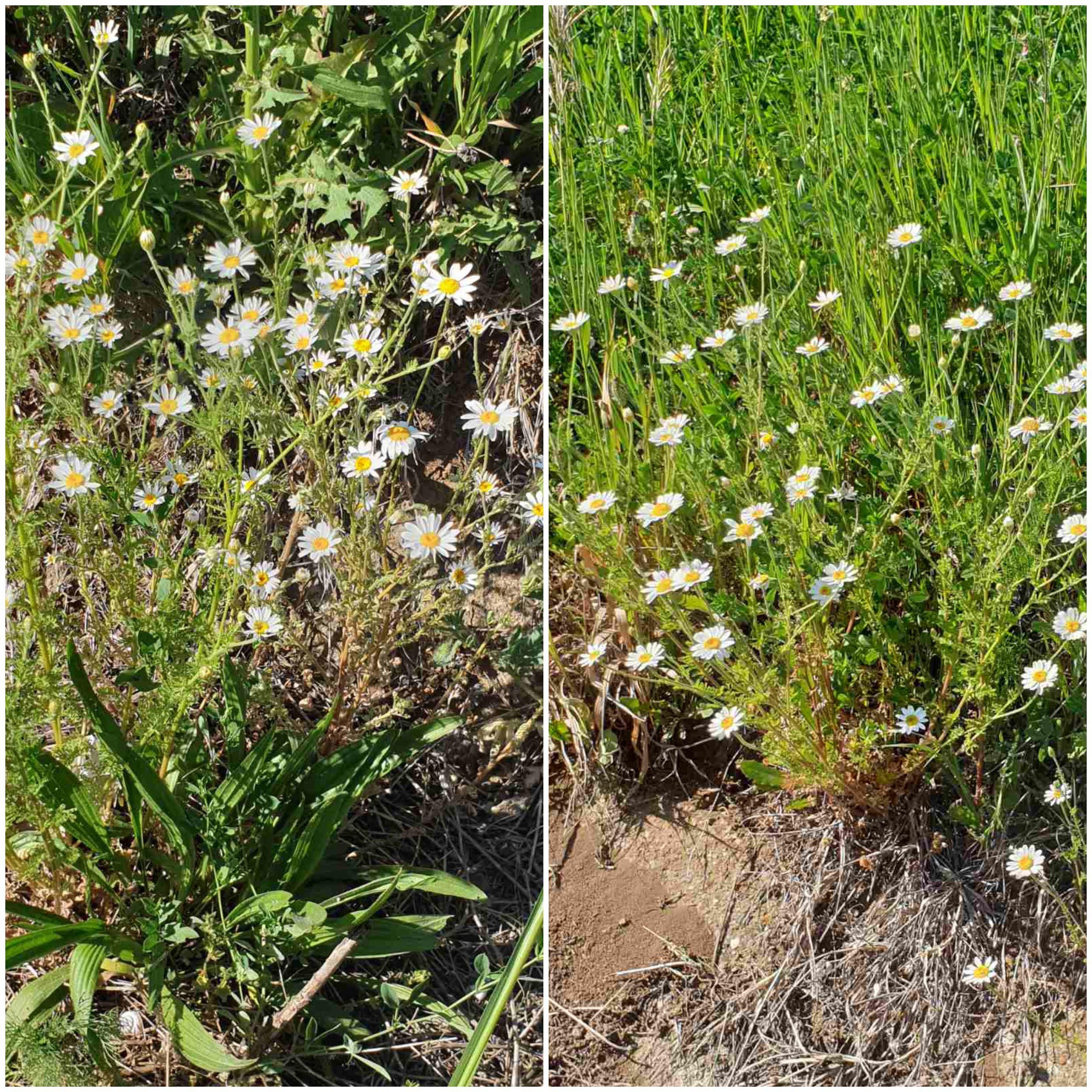 НАРОДНИ НАЗИВ: БЕЛА РАДА
ФАМИЛИЈА ГЛАВОЧИКА
СТАНИШТЕ: ЛИВАДА
ДАТУМ ФОТОГРАФИСАЊА: МАЈ 2021. године
МЕСТО: ГЛОГОВИЦА
УЧЕНИК: АНДРЕА КРСТИЋ 7-2
ОШ “ВОЖД КАРАЂОРЂЕ” АЛЕКСИНАЦ
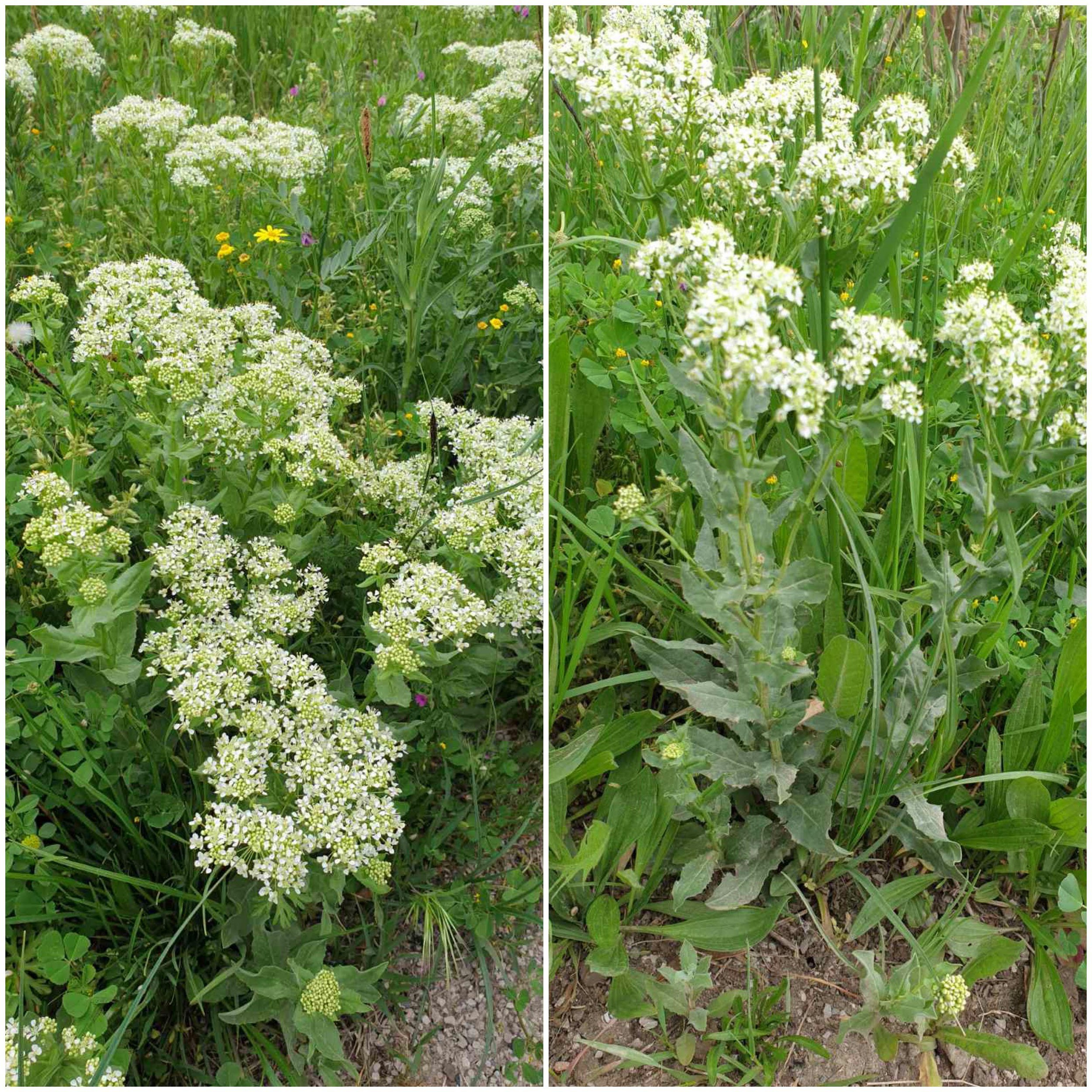 НАРОДНИ НАЗИВ: ОБИЧНА РЕНИКА
ФАМИЛИЈА  КУПУСА
СТАНИШТЕ: ЛИВАДА
ДАТУМ ФОТОГРАФИСАЊА: МАЈ 2021. године
МЕСТО: ГЛОГОВИЦА
УЧЕНИК: АНДРЕА КРСТИЋ 7-2
ОШ “ВОЖД КАРАЂОРЂЕ” АЛЕКСИНАЦ
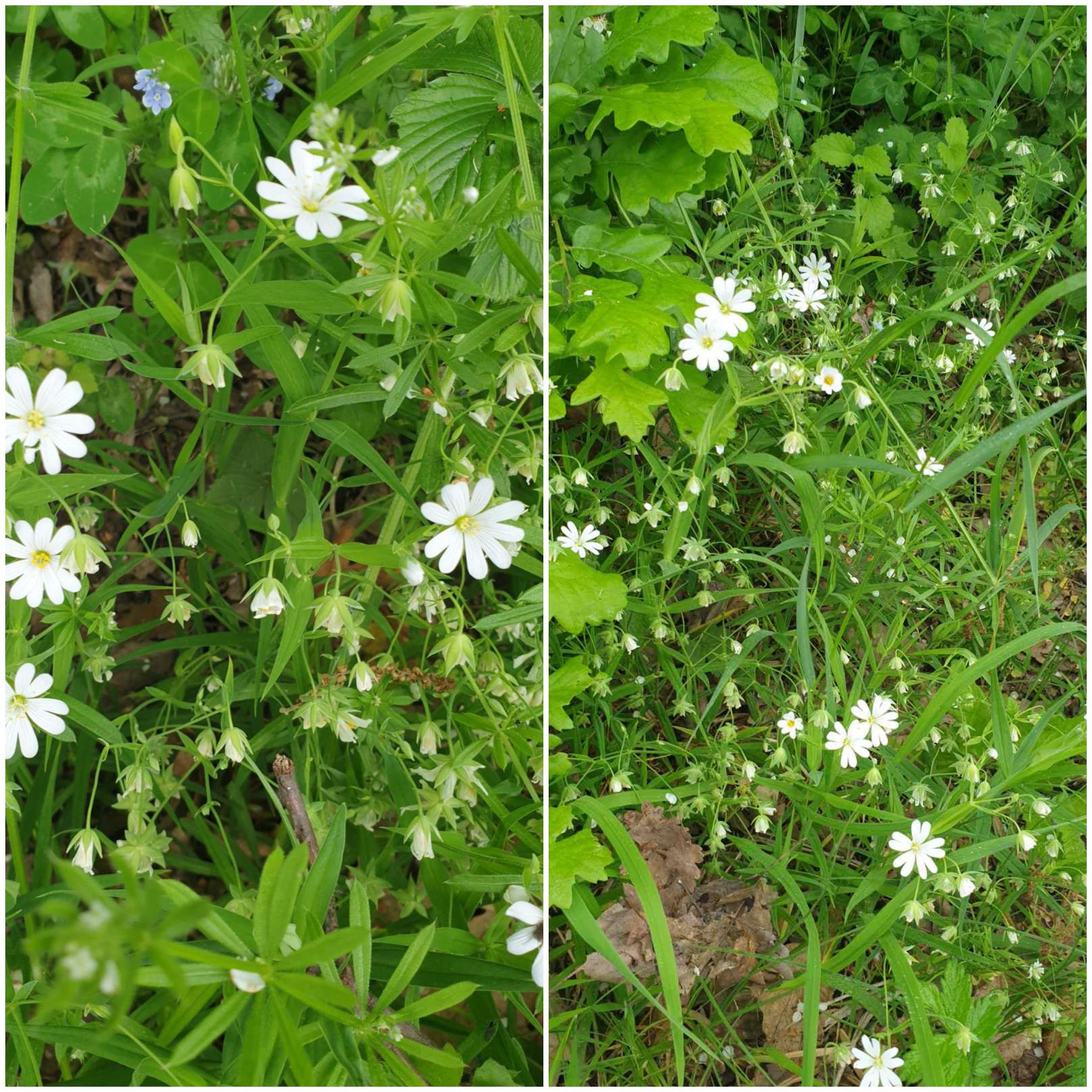 НАРОДНИ НАЗИВ: МИШЈАКИЊА
ФАМИЛИЈА  КАРАНФИЛА
СТАНИШТЕ: ШУМА
ДАТУМ ФОТОГРАФИСАЊА: МАЈ 2021. године
МЕСТО: ГЛОГОВИЦА
УЧЕНИК: АНДРЕА КРСТИЋ 7-2
ОШ “ВОЖД КАРАЂОРЂЕ” АЛЕКСИНАЦ
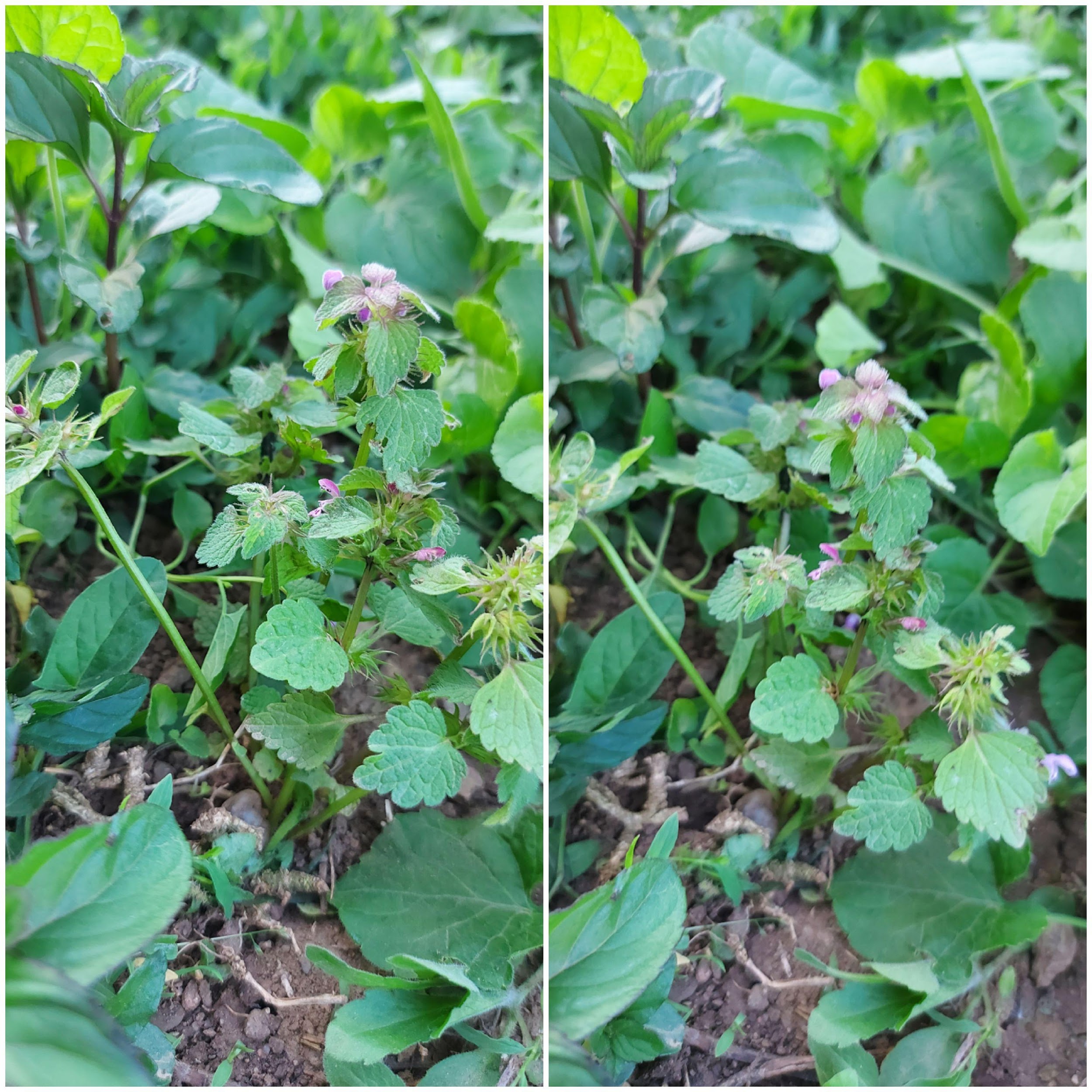 НАРОДНИ НАЗИВ: МРТВА КОПРИВА
ФАМИЛИЈА УСНАТИЦА
СТАНИШТЕ: ПОРЕД ПУТА
ДАТУМ ФОТОГРАФИСАЊА: МАЈ 2021. године
МЕСТО: ГЛОГОВИЦА
УЧЕНИК: АНДРЕА КРСТИЋ 7-2
ОШ “ВОЖД КАРАЂОРЂЕ” АЛЕКСИНАЦ
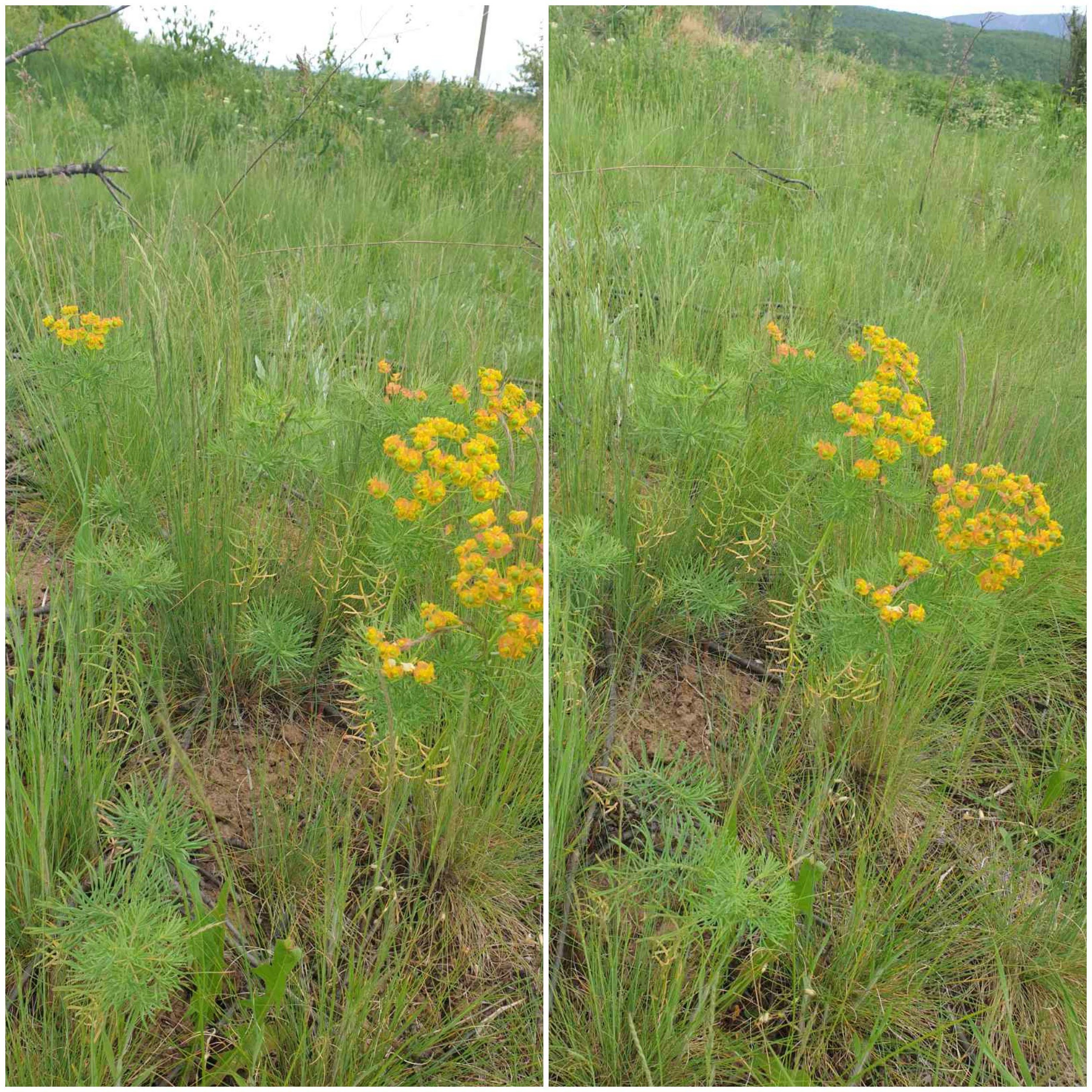 НАРОДНИ НАЗИВ: УСКОЛИСНА МЛЕЧИКА
ФАМИЛИЈА МЛЕЧИКА
СТАНИШТЕ: ЛИВАДА
ДАТУМ ФОТОГРАФИСАЊА: МАЈ 2021. године
МЕСТО: ГЛОГОВИЦА
УЧЕНИК: АНДРЕА КРСТИЋ 7-2
ОШ “ВОЖД КАРАЂОРЂЕ” АЛЕЛСИНАЦ
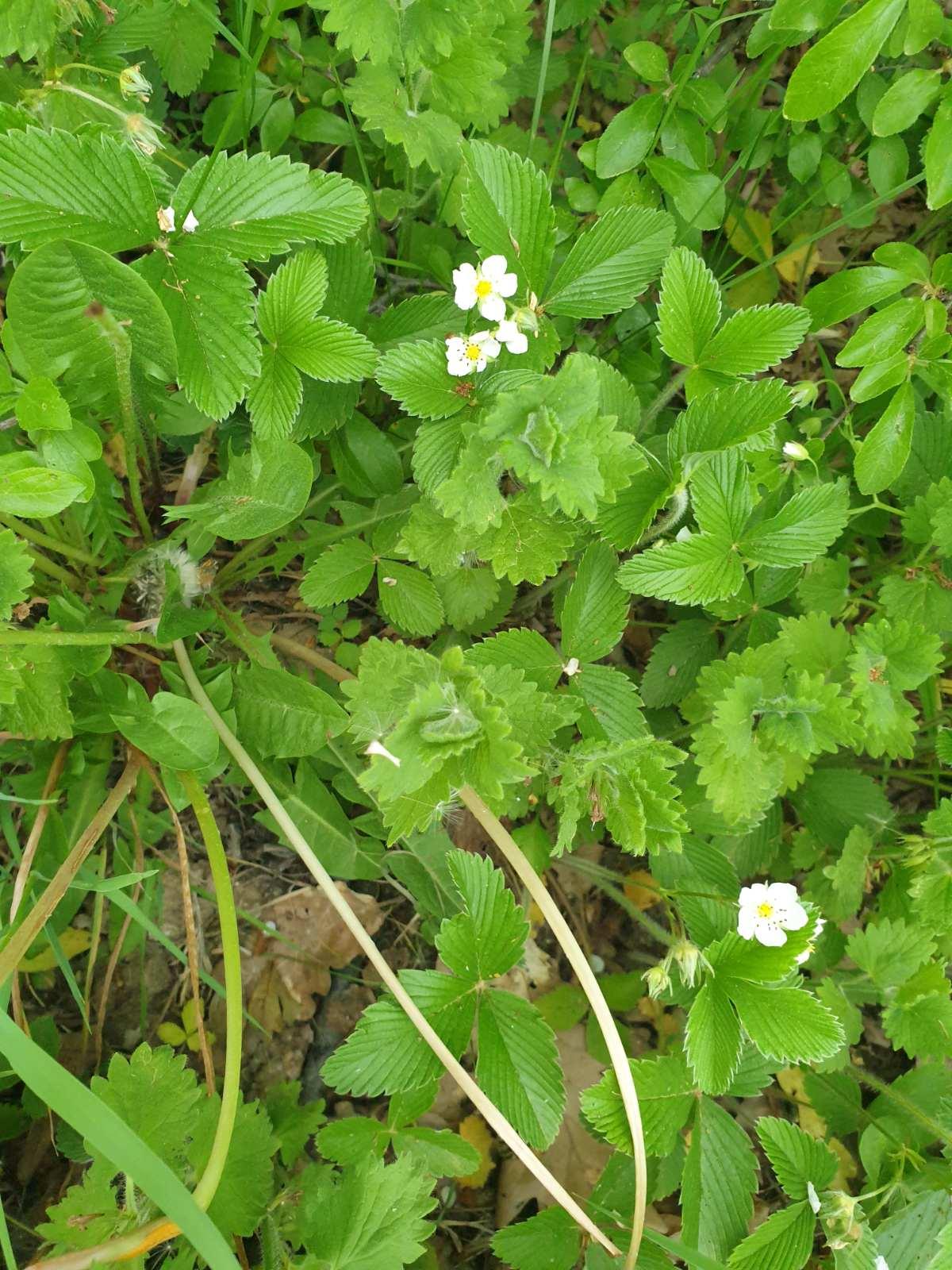 НАРОДНИ НАЗИВ: ШУМСКА ЈАГОДА
ФАМИЛИЈА: РУЖА
СТАНИШТЕ: ШУМА
ДАТУМ ФОТОГРАФИСАЊА: МАЈ 2021. године
МЕСТО: ГЛОГОВИЦА
УЧЕНИК: АНДРЕА КРСТИЋ 7-2
ОШ “ВОЖД КАРАЂОРЂЕ” АЛЕКСИНАЦ
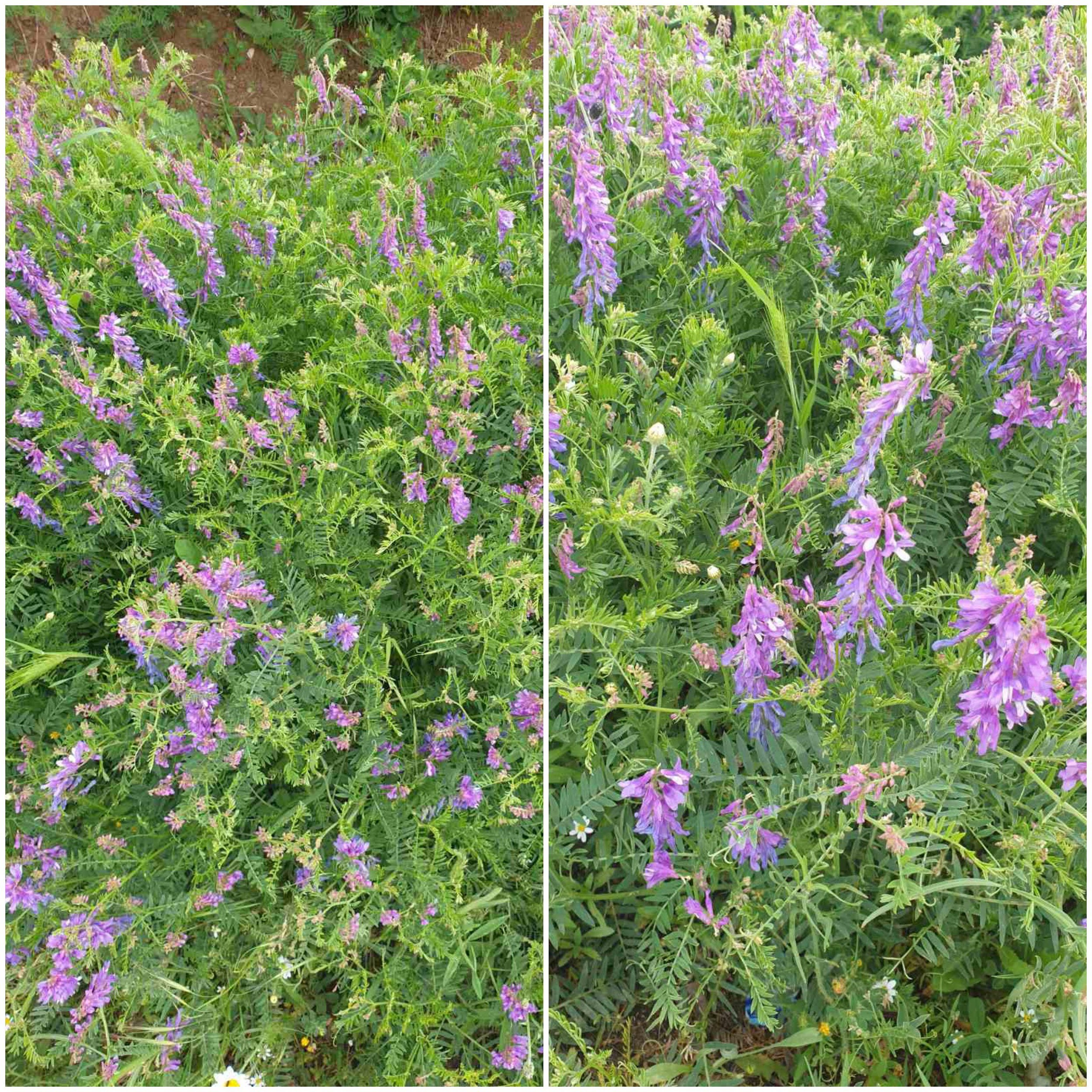 НАРОДНИ НАЗИВ: ГРАХОРИЦА
ФАМИЛИЈА БОБОВА
СТАНИШТЕ: ЛИВАДА
ДАТУМ ФОТОГРАФИСАЊА: МАЈ 2021. године
МЕСТО: ГЛОГОВИЦА
УЧЕНИК: АНДРЕА КРСТИЋ 7-2
ОШ “ВОЖД КАРАЂОРЂЕ” АЛЕКСИНАЦ